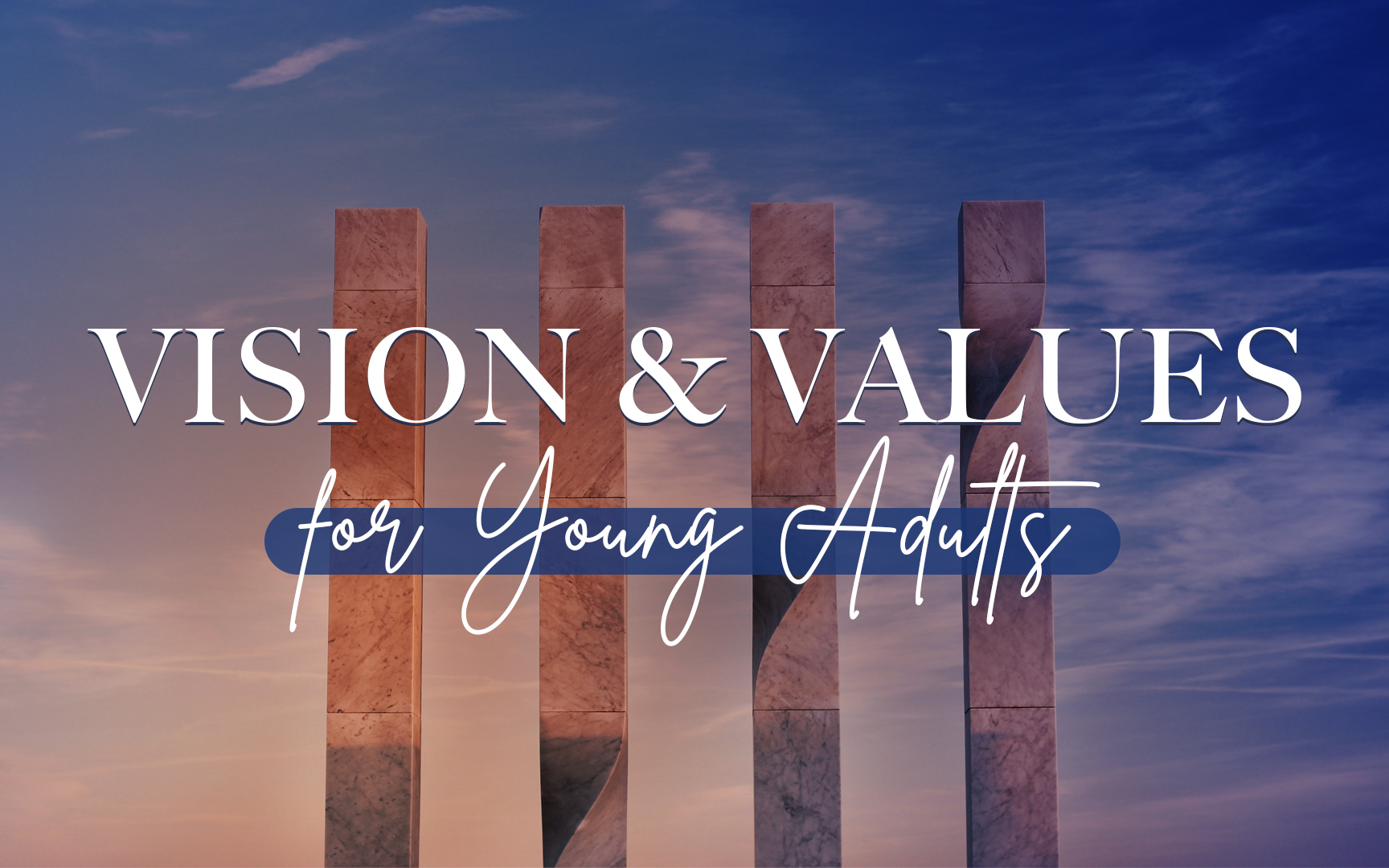 Vision & Values
[Speaker Notes: 12 Let our sons in their youth be as grown-up plants,And our daughters as corner pillars fashioned as for a palace;

Psalm 144…]
We Are Blessed With Impressive Young Adults At Embry Hills.
“Let no one despise your youth, but be an example to the believers in word, in conduct, in love, in spirit, in faith, and in moral purity.” (1 Timothy 4:12)
Two Things David Got Right: Solomon’s Proverbs & Solomon’s Temple
Proverbs Shows Us The Topics Parents Need To Discuss…
Instruction & Teaching, Prov 1:7-8
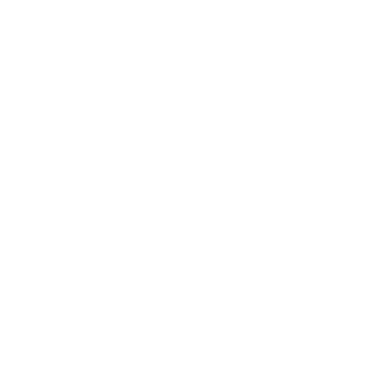 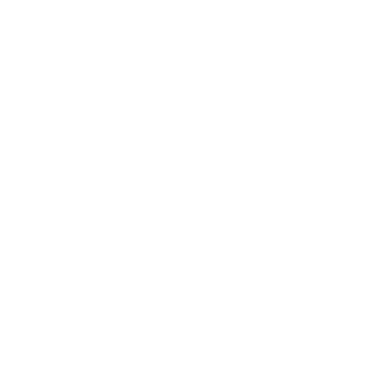 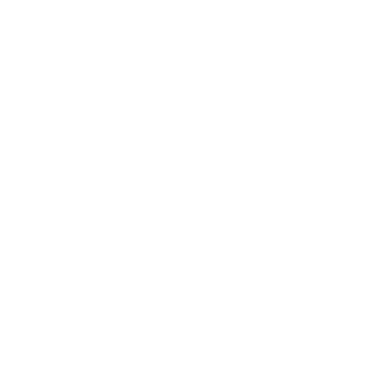 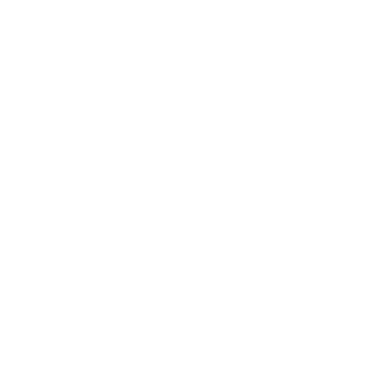 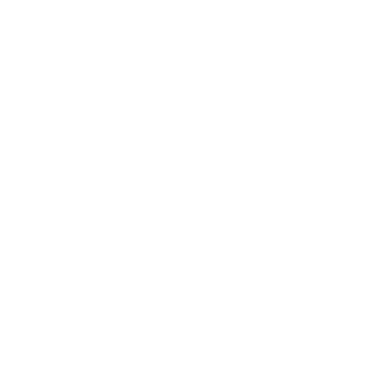 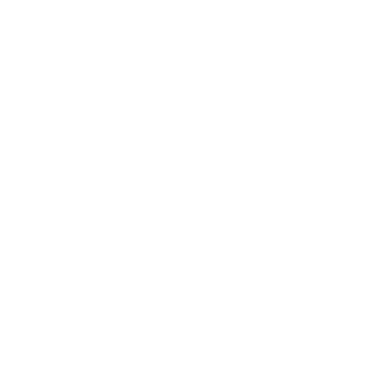 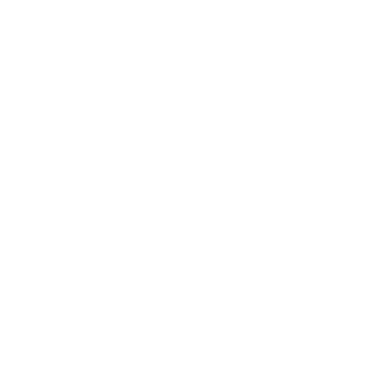 ATTITUDE
FRIENDS
DATING
HEALTH
DILIGENCE
SPEECH
TIME
7 The fear of the Lord is the beginning of knowledge;Fools despise wisdom and instruction.8 Hear, my son, your father’s instruction And do not forsake your mother’s teaching;
• What We Expect…
• What You Will Face…
• What Is Godly & Wise…
[Speaker Notes: A survey of Proverbs will quickly give us major topics we need to cover with teens and young adults…

Our Teens Have Significant Decisions & Good Works Ahead…


Parents – think about the training you are providing in these categories.  

Health – Proverbs warns about alcohol and other substance abuse.]
Proverbs Shows Us The Qualities Teens Need To Develop…
Personal Maturity
Legitimate Peace
Sincere Respect
Godly Habits
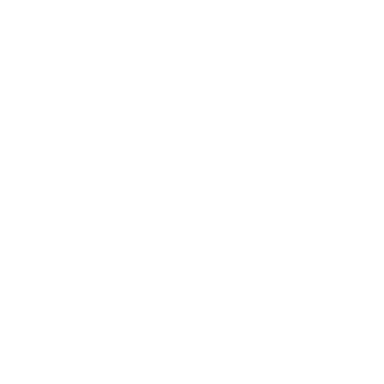 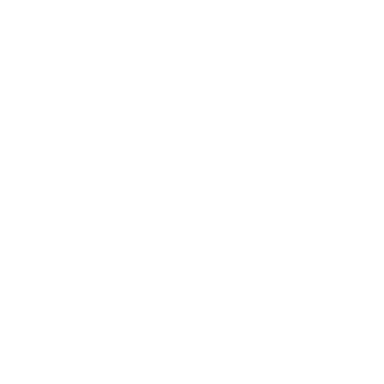 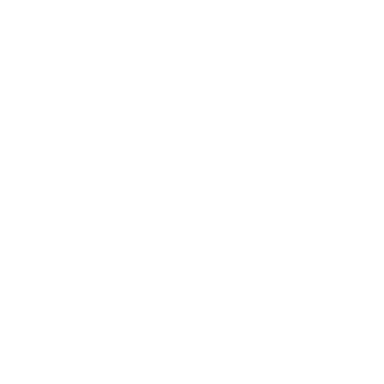 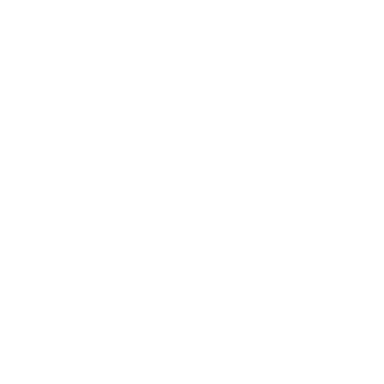 [Speaker Notes: These Conversations Are Helping Our Teens To Develop…]
Chronicles Shows Us The Vision & Values Necessary For Success.
“David said, “My son Solomon is young and inexperienced, and the house that is to be built for the Lord shall be exceedingly magnificent, famous and glorious throughout all lands. Therefore now I will make preparation for it.” So David made ample preparations before his death. Then he called for his son Solomon, and charged him to build a house for the Lord God of Israel.” 

- 1 Chronicles 22:5-6
[Speaker Notes: Our conversations can be BORING or BLESSING…

We Can Listen In On David’s Incredible Conversation With Solomon..

We want to be sure they embrace the VISION and VALUES that will help them succeed.]
VISION & VALUES
Wise Parents Make Useful Preparations & Explain Their Purpose.
Bible Knowledge
Solid Priorities
Love for God
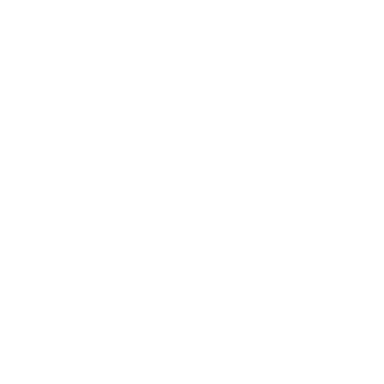 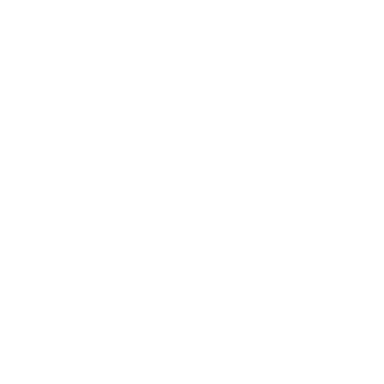 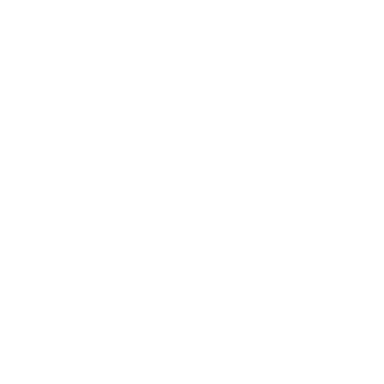 [Speaker Notes: We have made preparations that give you a head start…


You have the building blocks for success.

Not everyone has these advantages – It is important that you are aware of them.  Are grateful for them.  And that you use them!


Parenting:  I’m giving you the keys.  

Parenting:]
VISION & VALUES
Wise Parents Express Confidence In What Their Children Can Accomplish.
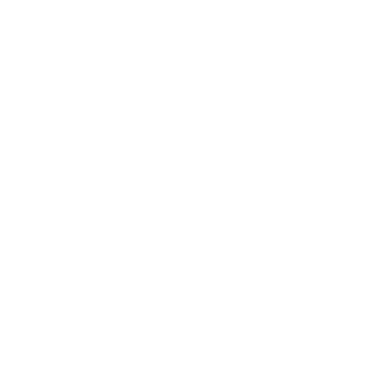 The Person You Are Becoming…
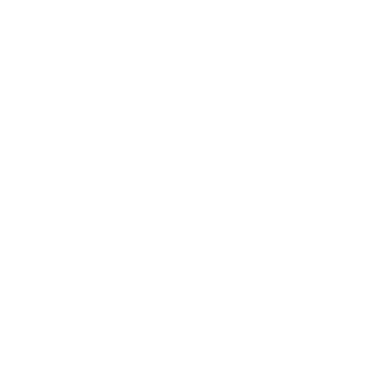 The Responsibility You Have To God…
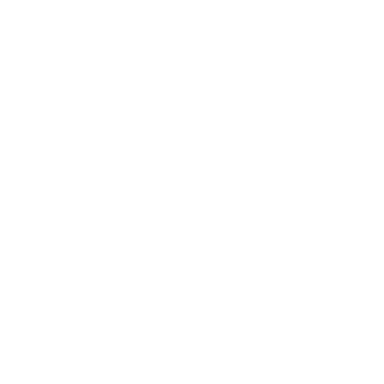 The Work You Will Do…
[Speaker Notes: We have made preparations that give you a head start…]
VISION & VALUES
Wise Parents Reinforce The Role of Prayer & Faithfulness.
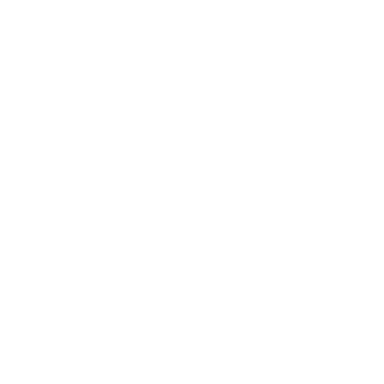 Your Wisdom, Obedience, & Leadership
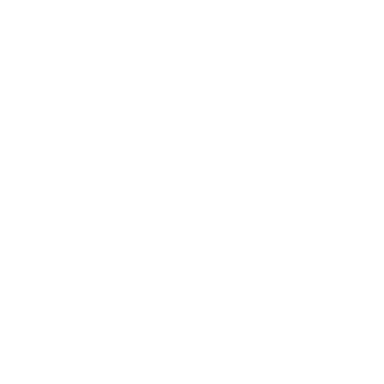 Success Requires Faith & Courage
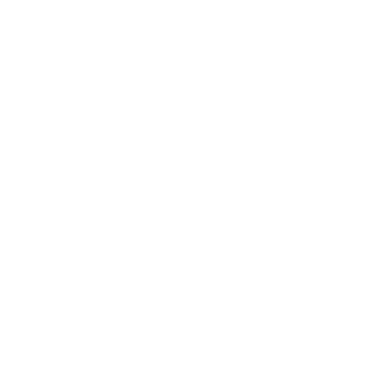 Ephesians 1:15-21
[Speaker Notes: We have made preparations that give you a head start…]
VISION & VALUES
Wise Parents Help Their Children See The Sacrifices They Have Made.
“Now behold, with great pains I have prepared…”
“Moreover, there are many workman with you…”
“Arise and work, and may the Lord be with you.”
“…you may add to them…”
[Speaker Notes: We have made preparations that give you a head start…]
VISION & VALUES
Wise Parents Invite Their Children To Evaluate The Goodness of God.
“…and when they praised the LORD saying, “He indeed is good for His lovingkindness is everlasting” then the house, the house of the LORD, was filled with a cloud, so that the priests could not stand to minister because of the cloud, for the glory of the LORD filled the house of God.”
(2 Chronicles 5:13b-14)
[Speaker Notes: Now is the time…

Don’t waste these opportunities…

2 Chronicles 7:1-3]
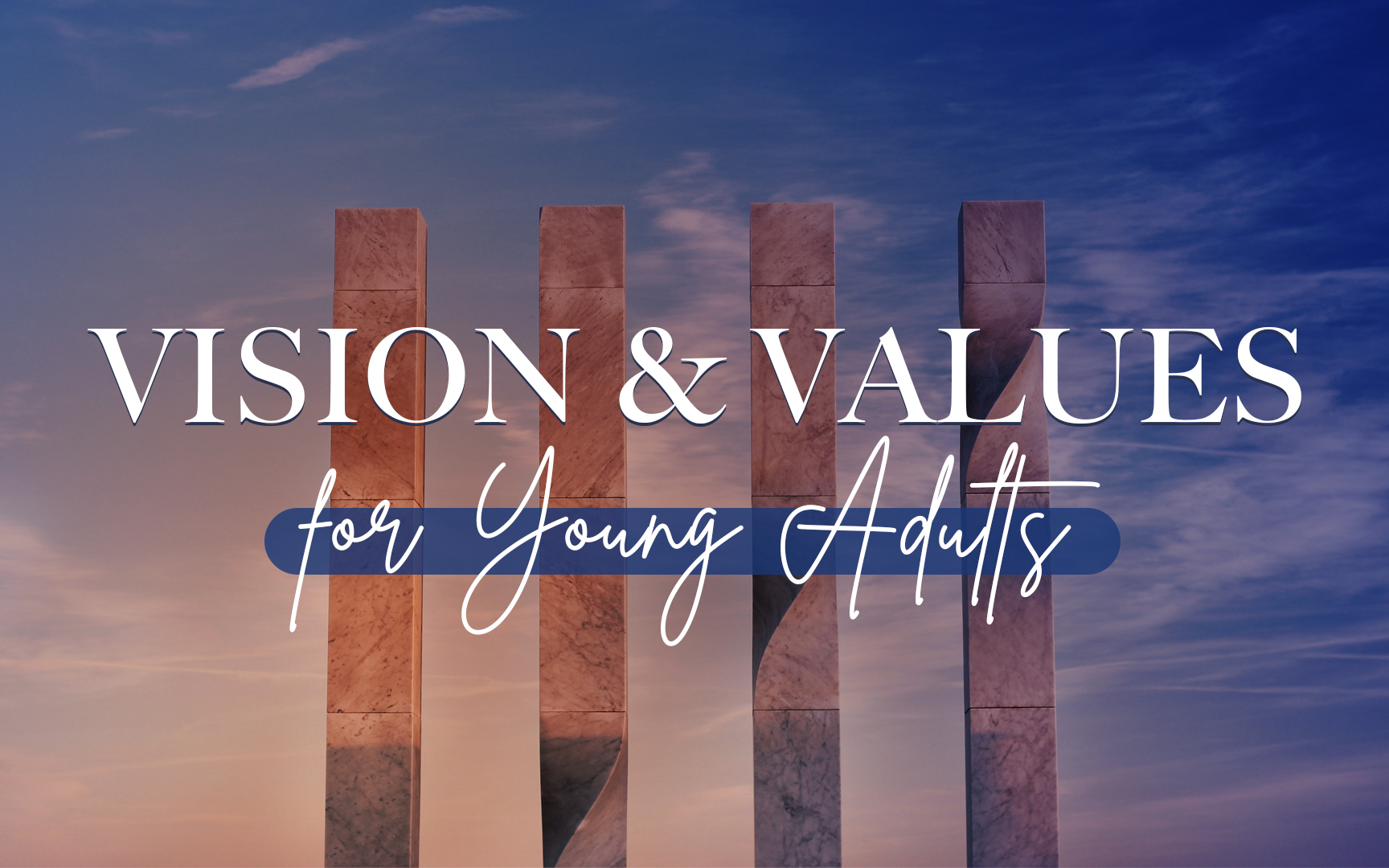 Vision & Values